Employee Benefits Posters
Available with a coloured background or white background
Current as at February 2023
Employee Benefits – all schools - Restaurants
Offers are provided to staff on a voluntary basis and may be changed or withdrawn at any time. If you become aware of a discount being removed, please contact the HR Service Desk
New York Deli
20% discount on main menu items only. Does not include bottled drinks, crisps, desserts, etc. Please ask in-store.
Address: Friars Square Shopping Centre, Aylesbury,
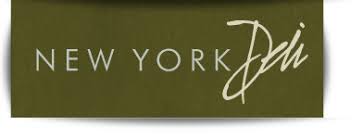 BB's
20% discount on blended drinks (coffee, tea, milkshakes) and muffins. No discount on sandwiches.
Address: Friars Square Shopping Centre, Aylesbury,
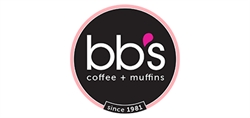 The Manor, Aylesbury
10% on dinner reservations between Monday - Thursday after 5pm for food only.
Address: 5 Long Lional, Aylesbury
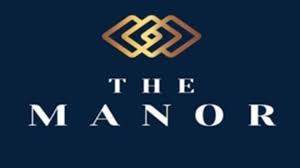 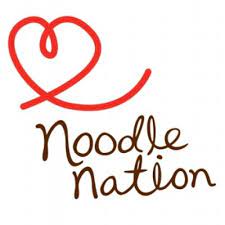 Noodle Nation, Aylesbury
10% discount on all takeaway and eat-in food. Please note this is only available at the Aylesbury and Wycombe branches.
Employee Benefits - Childcare
Offers are provided to staff on a voluntary basis and may be changed or withdrawn at any time. If you become aware of a discount being removed, please contact the HR Service Desk
Barracudas Holiday Club
Buckinghamshire Employees will receive £20.00 off the weekly rate, £5.00 off day bookings, and half price extended hours.
Please use Code: BUCKS2022 at Barracudas Activity Day Camps for 2022 bookings only.
Tel: 01480 467567
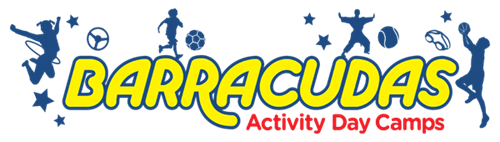 Busy Bee Nursery
Buckinghamshire Council Employees will receive a 10% Discount at the High Wycombe site only.
Tel: 01494 464020
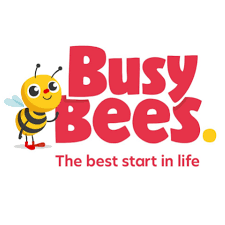 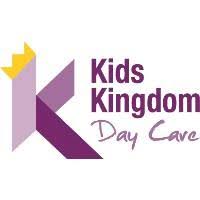 Kids Kingdom Day Care
Previously Cuddle Club Day Nursery
Buckinghamshire Council Employees will receive a 5% Discount
Tel: 01296 489876
Willow Tree and Little Willow Nursery
Employees will receive a 10% Discount.
Tel: 01628 532738
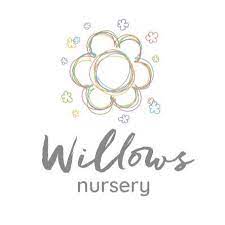 Employee Benefits - Fitness
Offers are provided to staff on a voluntary basis and may be changed or withdrawn at any time. If you become aware of a discount being removed, please contact the HR Service Desk
1 Life - Employees have access to a 7-day membership for £49 per month or 5-day membership for £43 per month with no joining fee.  A free Levi card gives you a 10% discount on food and drinks in the café and buggies when topped up.  Address: Bletchley
Oxford Belfry Leisure Club - Corporate discount for full peak membership at £46 per month.  Address: Milton Common, Thame
More Leisure (Formerly known as 1Life at Stoke Mandeville Stadium) The Joining fee is £20 and the monthly fee is £29. This will be a rolling membership agreement (no-contract). Please present your ID badge.  Address: Aylesbury
Anytime Fitness - Membership £26.95 per month with a sign-on fee for fob (£25-one off). Contact Jasper at Aylesbury branch.
Places Leisure - £35 per month on a 12-month contract or £37 per month on a flexible basis for the following centres:• Court Garden Leisure Complex• Risborough Springs Swim & Fitness Centre• Wycombe Leisure Centre
Ceroc Dance Class - Free membership for Buckinghamshire Council employees.
£6 for new members joining in the beginner class saves Buckinghamshire Council employees £2 on the membership fee.
Classes run each week in:
Buckingham on Mondays 
Stoke Mandeville on Wednesdays 
Kempston, Bedford on Thursdays
Employee Benefits - Fitness
Offers are provided to staff on a voluntary basis and may be changed or withdrawn at any time. If you become aware of a discount being removed, please contact the HR Service Desk
Everyone Active - Concessionary membership is available at Everyone Active gyms across Buckinghamshire. £34.99 per month • Aqua Vale in Aylesbury• Chalfont Leisure Centre in Chalfont St Peter • Chesham Leisure Centre in Chesham• Chilterns Lifestyle Centre in Amersham • Swan Pool in Buckingham
£24.99 per month for Aylesbury and Buckingham only.
Nuffield Health  - 20% discount on memberships for each employee and a partner living at the same address.  Joining fee of £20.  Access across the Nuffield gym estate. Contact a gym or register online using code BCC011218. Address: Aylesbury, Hemel, Milton Keynes, Oxfordshire Health & Racquets Club
Blueprint Fitness - Group Coaching Programme offer of £124 a month discounted from £149 a month.
Punch Hub - cardio boxing studios in Terrick and Chinnor. Running 20+classes per week.  As a welcome to new council staff, we'd like to give you two sessions free of charge and 25% off your first purchase of passes. Use the code BCCCLASSES to try for free. You can do this twice. Then use the code BCC25 for 25% off your first purchase of membership passes.
Pegasus Gym Aylesbury - Gold Membership at a discounted price of £30 per month for employees and their children
Employee Benefits - Others
Offers are provided to staff on a voluntary basis and may be changed or withdrawn at any time. If you become aware of a discount being removed, please contact the HR Service Desk
CSSC Sports and Leisure - £4.50 per month gives you access to the following:
A wide range of sporting clubs and events. 
Discounts on theatre shows & cinemas
50% off or 2 for 1 deal at 6500+ restaurants
Better than half price tickets to Merlin Attractions
Discounts at many leisure centres
Reduced price family days out
Free entrance to 280 English Heritage sites for the member plus their family
Free entrance to CADW (Welsh Heritage)
Rebate scheme for entry fees to 10km races, half marathons, marathons, and cycling events
Savings at high street shops
Lifelong membership (into retirement)
A-Plan Insurance (Aylesbury) - Discount on quotes - please mention you are a Bucks Council employee when getting a quote
Aylesbury Waterside Theatre - for key workers, we offer a Local Heroes discount on selected shows. This is 25% off the ticket price*. To see a list of shows this offer applies to please visit atgtix.co/LocalHeroes
PS Discount - Black Card - discounts and cashback benefits with a PS Black card. The card costs £2.99 with the code buckcb. The card requires renewal every 2 years for £2.99
Easy Storage £50 off storage bill with code BUCK50.
Protect Will Writing - 10% discount on will writing for employees and their partners. Please mention you are a Buckinghamshire Council employee when quoting
Employee Benefits - Others
Offers are provided to staff on a voluntary basis and may be changed or withdrawn at any time. If you become aware of a discount being removed, please contact the HR Service Desk
Costco -  annual membership fee includes a spouse card. One additional card is available. £10 online voucher for each new member when they sign up too.  Sign up at Milton Keynes
Ross the tailor -15% discount on tailoring work. Please state that you are a BC employee before getting a quote for any work
http://www.ross-the-tailor.com
Starr Business Stationery (Beaconsfield)
10% off stationery (excluding stamps) in-store
Surelock Homes Security 10% off on shoe repairs, key cutting, and engraving
South Buckinghamshire Golf Course
• 18 hole Green Fees at £10.00 per employee Monday to Friday, plus their guests will pay the same flat rate of £10.00• 18 hole Green Fees at £15.00 per employee Saturday and Sunday, PLUS Bank Holidays – plus their guests will pay the same flat rate of £15.00
DAC removals (Aylesbury) 10% discount plus 20 free boxes. 0800 511 8018
Easy Storage - £50 off storage options using code BUCK50
Cranberry Heart Greeting Cards -10% Employee discount enter SCC10 at the checkout.
Employee Benefits - Others
Offers are provided to staff on a voluntary basis and may be changed or withdrawn at any time. If you become aware of a discount being removed, please contact the HR Service Desk
Timpson (Aylesbury Tesco, Broadfields)
10% Discount to all BC and schools employees for the below services when you show your BC ID: Dry Cleaning.  Car Key Programming. Car Key Repairs. Phone Repairs. Watch Repairs. Engraving. Key Cutting. Shoe Repairs.
Kaarp benefits - www.kaarp.co.uk - user name - BUCKSCOUNCIL and password - BENEFITS
Hidden Cambridge Walking Tours  20% Discount on listed prices. Please mention Buckinghamshire Council discount when booking.
Microsoft Home Use Programme - 30% discount on 365 Home or Personal subscriptions. http://hup.microsoft.com/; select the country, choose the language then enter their corporate e-mail address and insert this program code FC191AA92E.  If you want to find out more about the home use program those with access to the software assurance benefits on VLSC can navigate by selecting software assurance, then home use program then clicking on the current agreement no. 82875862.”
Willows Specialist Dry Cleaners 10% discount on all dry cleaning services.
Just tyres (Aylesbury) Offer is available to BC employees when any tyres are purchased in store at the Buckingham centre - 10% discount
Boundless A range of discounts on insurance, travel, shopping, etc. Costs £27 per year to join
Dunham McCarthy – Estate Planning and Will Writing free service
Mooch the Pooch 10% discount on pet sitting and dog walking services. nigel_sweetas@hotmail.com
Employee Benefits – Health & Well-being
Offers are provided to staff on a voluntary basis and may be changed or withdrawn at any time. If you become aware of a discount being removed, please contact the HR Service Desk
Julie Patterson Reiki 15% discount available to employees. Contact Julie on 07879 635377 or Facebook page 'Julie Patterson Reiki’. Based in Aylesbury
KaiLee Hair Designers 10% discount on all salon services.  Aylesbury based
Mi Skincare Clinic is an advanced aesthetics clinic in Aylesbury offering a range of treatments including laser hair removal, dermaplaning, Chemical peels, Hydrafacial, Emsculpt & many more. All appointments require a consultation.
Employees receive a 10% discount on all treatments excluding Botox and fillers.
Shiatsu and Thai Yoga Massage Treatments
10% discount - please contact Gudrun Schneider on 01296 330319 or 07912 758575 to confirm before booking or check out the website. Aylesbury based. www.atouchofwellbeing.com
The Archway Beauty Salon & Clinic 10% discount on all services except for Botox & Fillers. You are required to bring a payslip or proof of employment (e.g., BC Security Pass) at each time of payment.  Based in Aylesbury
Employee Benefits – Cycle to Work Scheme
Offers are provided to staff on a voluntary basis and may be changed or withdrawn at any time. If you become aware of a discount being removed, please contact the HR Service Desk
Cycle to Work is available throughout the year to staff in schools, provided by Cycle Scheme.  This is a salary sacrifice benefit and offers staff tax savings as a result. Employees can choose a bike (including e-bikes) and eligible equipment – up to a value of £3,000 – with a 12 month hire agreement. At the end of this period, Cycle Scheme will contact you to arrange a transfer of ownership. Employees are responsible for ensuring that they are able to take part in this scheme before enrolling.
 
How do I apply? - Enrolment for the scheme is open all year round. Staff can apply via the ‘Buckinghamshire Council Cycle Scheme’ website www.cyclescheme.co.uk/151cbe. Alternatively, you can also visit www.cyclescheme.co.uk and search for “Buckinghamshire Council” or employer code ‘151cbe’
 
Who is eligible for this scheme?
You can only participate in this scheme if:
you are an employee
are on a permanent on a fixed term contract with more than 12 months remaining
reducing your salary through salary sacrifice would not take you below the National Living Wage (minimum wage)
you are not employed by an academy, and your school uses Buckinghamshire Council as its payroll provider
 
For more FAQs please see the Cycle to Work scheme information on SchoolsWeb
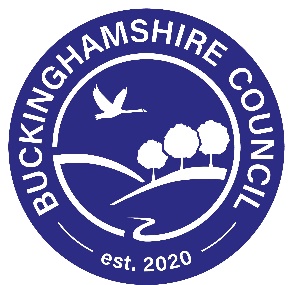 Employee Benefits – all schools - Restaurants
Offers are provided to staff on a voluntary basis and may be changed or withdrawn at any time. If you become aware of a discount being removed, please contact the HR Service Desk
New York Deli
20% discount on main menu items only. Does not include bottled drinks, crisps, desserts, etc. Please ask in-store.
Address: Friars Square Shopping Centre, Aylesbury,
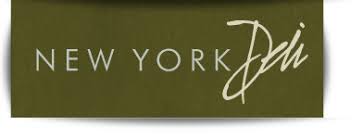 BB’s 20% discount on blended drinks (coffee, tea, milkshakes) and muffins. No discount on sandwiches.
Address: Friars Square Shopping Centre, Aylesbury,
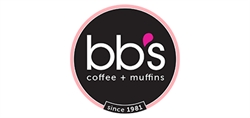 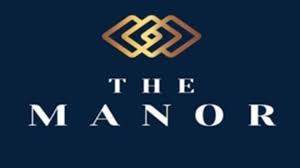 The Manor, Aylesbury - 10% on dinner reservations between Monday - Thursday after 5pm for food only.
Address: 5 Long Lional, Aylesbury
Noodle Nation - 10% discount on all takeaway and eat-in food. Please note this is only available at the Aylesbury and Wycombe branches.
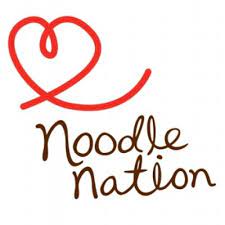 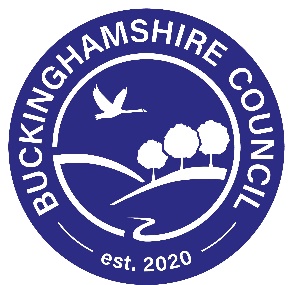 Employee Benefits - Childcare
Offers are provided to staff on a voluntary basis and may be changed or withdrawn at any time. If you become aware of a discount being removed, please contact the HR Service Desk
Barracudas Holiday Club
Buckinghamshire Employees will receive £20.00 off the weekly rate, £5.00 off day bookings, and half price extended hours.
Please use Code: BUCKS2022 at Barracudas Activity Day Camps for 2022 bookings only.
Tel: 01480 467567
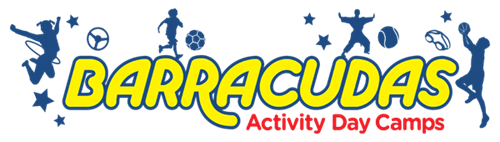 Busy Bee Nursery
Buckinghamshire Council Employees will receive a 10% Discount at the High Wycombe site only.
Tel: 01494 464020
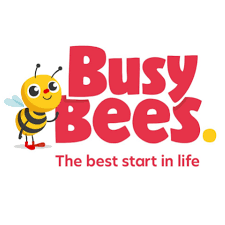 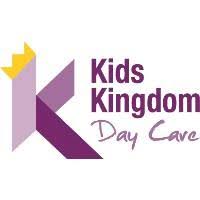 Kids Kingdom Day Care
Previously Cuddle Club Day Nursery
Buckinghamshire Council Employees will receive a 5% Discount
Tel: 01296 489876
Willow Tree and Little Willow Nursery
Employees will receive a 10% Discount.
Tel: 01628 532738
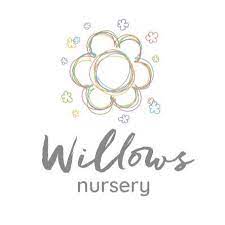 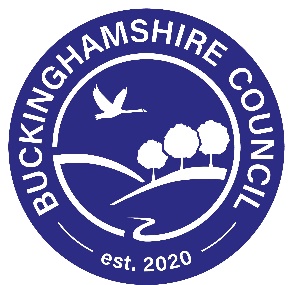 Employee Benefits - Fitness
Offers are provided to staff on a voluntary basis and may be changed or withdrawn at any time. If you become aware of a discount being removed, please contact the HR Service Desk
1 Life - Employees have access to a 7-day membership for £49 per month or 5-day membership for £43 per month with no joining fee.  A free Levi card gives you a 10% discount on food and drinks in the café and buggies when topped up.  Address: Bletchley
More Leisure (Formerly known as 1Life at Stoke Mandeville Stadium) The Joining fee is £20 and the monthly fee is £29. This will be a rolling membership agreement (no-contract). Please present your ID badge.  Address: Aylesbury
Places Leisure - £35 per month on a 12-month contract or £37 per month on a flexible basis for the following centres:• Court Garden Leisure Complex• Risborough Springs Swim & Fitness Centre• Wycombe Leisure Centre
Anytime Fitness - Membership £26.95 per month with a sign-on fee for fob (£25-one off). Contact Jasper at Aylesbury branch.
Ceroc Dance Class - Free membership for Buckinghamshire Council employees.
£6 for new members joining in the beginner class saves Buckinghamshire Council employees £2 on the membership fee.
Classes run each week in:
Buckingham on Mondays 
Stoke Mandeville on Wednesdays 
Kempston, Bedford on Thursdays
Oxford Belfry Leisure Club - Corporate discount for full peak membership at £46 per month.  Address: Milton Common, Thame
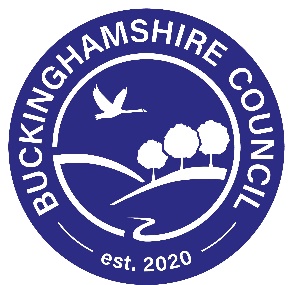 Employee Benefits - Fitness
Offers are provided to staff on a voluntary basis and may be changed or withdrawn at any time. If you become aware of a discount being removed, please contact the HR Service Desk
Nuffield Health  - 20% discount on memberships for each employee and a partner living at the same address.  Joining fee of £20.  Access across the Nuffield gym estate. Contact a gym or register online using code BCC011218. Address: Aylesbury, Hemel, Milton Keynes, Oxfordshire Health & Racquets Club
Everyone Active - Concessionary membership is available at Everyone Active gyms across Buckinghamshire. £34.99 per month • Aqua Vale in Aylesbury• Chalfont Leisure Centre in Chalfont St Peter • Chesham Leisure Centre in Chesham• Chilterns Lifestyle Centre in Amersham • Swan Pool in Buckingham
£24.99 per month for Aylesbury and Buckingham only.
Punch Hub - cardio boxing studios in Terrick and Chinnor. Running 20+classes per week.  As a welcome to new council staff, we'd like to give you two sessions free of charge and 25% off your first purchase of passes. Use the code BCCCLASSES to try for free. You can do this twice. Then use the code BCC25 for 25% off your first purchase of membership passes.
Blueprint Fitness - Group Coaching Programme offer of £124 a month discounted from £149 a month.
Pegasus Gym Aylesbury - Gold Membership at a discounted price of £30 per month for employees and their children
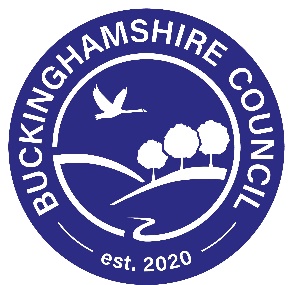 Employee Benefits - Others
Offers are provided to staff on a voluntary basis and may be changed or withdrawn at any time. If you become aware of a discount being removed, please contact the HR Service Desk
A-Plan Insurance (Aylesbury) - Discount on quotes - please mention you are a Bucks Council employee when getting a quote
CSSC Sports and Leisure - £4.50 per month gives you access to the following:
A wide range of sporting clubs and events. 
Discounts on theatre shows & cinemas
50% off or 2 for 1 deal at 6500+ restaurants
Better than half price tickets to Merlin Attractions
Discounts at many leisure centres
Reduced price family days out
Free entrance to 280 English Heritage sites for the member plus their family
Free entrance to CADW (Welsh Heritage)
Rebate scheme for entry fees to 10km races, half marathons, marathons, and cycling events
Savings at high street shops
Lifelong membership (into retirement)
Aylesbury Waterside Theatre - for key workers, we offer a Local Heroes discount on selected shows. This is 25% off the ticket price*. To see a list of shows this offer applies to please visit atgtix.co/LocalHeroes
PS Discount - Black Card - discounts and cashback benefits with a PS Black card. The card costs £2.99 with the code buckcb. The card requires renewal every 2 years for £2.99
Protect Will Writing - 10% discount on will writing for employees and their partners. Please mention you are a Buckinghamshire Council employee when quoting
Easy Storage £50 off storage bill with code BUCK50.
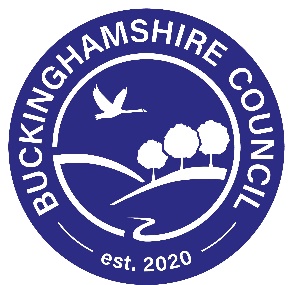 Employee Benefits - Others
Offers are provided to staff on a voluntary basis and may be changed or withdrawn at any time. If you become aware of a discount being removed, please contact the HR Service Desk
Ross the tailor -15% discount on tailoring work. Please state that you are a BC employee before getting a quote for any work
http://www.ross-the-tailor.com
Costco -  annual membership fee includes a spouse card. One additional card is available. £10 online voucher for each new member when they sign up too.  Sign up at Milton Keynes
South Buckinghamshire Golf Course
• 18 hole Green Fees at £10.00 per employee Monday to Friday, plus their guests will pay the same flat rate of £10.00• 18 hole Green Fees at £15.00 per employee Saturday and Sunday, PLUS Bank Holidays – plus their guests will pay the same flat rate of £15.00
Surelock Homes Security 10% off on shoe repairs, key cutting, and engraving
DAC removals (Aylesbury) 10% discount plus 20 free boxes. 0800 511 8018
Starr Business Stationery (Beaconsfield)
10% off stationery (excluding stamps) in-store
Cranberry Heart Greeting Cards -10% Employee discount enter SCC10 at the checkout.
Easy Storage - £50 off storage options using code BUCK50
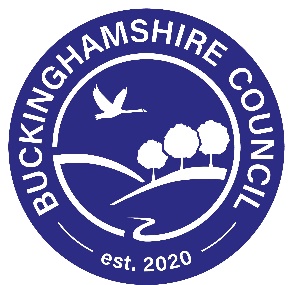 Employee Benefits - Others
Offers are provided to staff on a voluntary basis and may be changed or withdrawn at any time. If you become aware of a discount being removed, please contact the HR Service Desk
Kaarp benefits - www.kaarp.co.uk - user name - BUCKSCOUNCIL and password - BENEFITS
Timpson (Aylesbury Tesco, Broadfields)
10% Discount to all BC and schools employees for the below services when you show your BC ID: Dry Cleaning.  Car Key Programming. Car Key Repairs. Phone Repairs. Watch Repairs. Engraving. Key Cutting. Shoe Repairs.
Hidden Cambridge Walking Tours  20% Discount on listed prices. Please mention Buckinghamshire Council discount when booking.
Willows Specialist Dry Cleaners 10% discount on all dry cleaning services.
Microsoft Home Use Programme - 30% discount on 365 Home or Personal subscriptions. http://hup.microsoft.com/; select the country, choose the language then enter their corporate e-mail address and insert this program code FC191AA92E.  If you want to find out more about the home use program those with access to the software assurance benefits on VLSC can navigate by selecting software assurance, then home use program then clicking on the current agreement no. 82875862.”
Just tyres (Aylesbury) Offer is available to BC employees when any tyres are purchased in store at the Buckingham centre - 10% discount
Boundless A range of discounts on insurance, travel, shopping, etc. Costs £27 per year to join
Mooch the Pooch 10% discount on pet sitting and dog walking services. nigel_sweetas@hotmail.com
Dunham McCarthy – Estate Planning and Will Writing free service
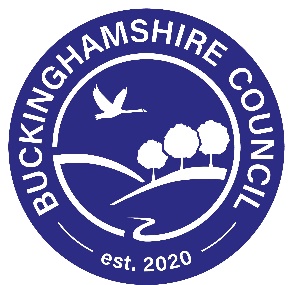 Employee Benefits – Health & Well-being
Offers are provided to staff on a voluntary basis and may be changed or withdrawn at any time. If you become aware of a discount being removed, please contact the HR Service Desk
KaiLee Hair Designers 10% discount on all salon services.  Aylesbury based
Julie Patterson Reiki 15% discount available to employees. Contact Julie on 07879 635377 or Facebook page 'Julie Patterson Reiki’. Based in Aylesbury
Mi Skincare Clinic is an advanced aesthetics clinic in Aylesbury offering a range of treatments including laser hair removal, dermaplaning, Chemical peels, Hydrafacial, Emsculpt & many more. All appointments require a consultation.
Employees receive a 10% discount on all treatments excluding Botox and fillers.
Shiatsu and Thai Yoga Massage Treatments
10% discount - please contact Gudrun Schneider on 01296 330319 or 07912 758575 to confirm before booking or check out the website. Aylesbury based. www.atouchofwellbeing.com
The Archway Beauty Salon & Clinic 10% discount on all services except for Botox & Fillers. You are required to bring a payslip or proof of employment (e.g., BC Security Pass) at each time of payment.  Based in Aylesbury
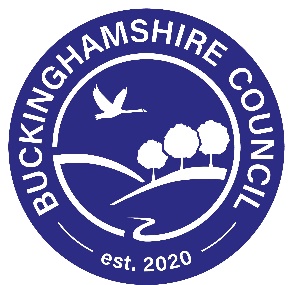 Employee Benefits – Cycle to Work Scheme
Offers are provided to staff on a voluntary basis and may be changed or withdrawn at any time. If you become aware of a discount being removed, please contact the HR Service Desk
Cycle to Work is available throughout the year to staff in schools, provided by Cycle Scheme.  This is a salary sacrifice benefit and offers staff tax savings as a result. Employees can choose a bike (including e-bikes) and eligible equipment – up to a value of £3,000 – with a 12 month hire agreement. At the end of this period, Cycle Scheme will contact you to arrange a transfer of ownership. Employees are responsible for ensuring that they are able to take part in this scheme before enrolling.
 
How do I apply? - Enrolment for the scheme is open all year round. Staff can apply via the ‘Buckinghamshire Council Cycle Scheme’ website www.cyclescheme.co.uk/151cbe. Alternatively, you can also visit www.cyclescheme.co.uk and search for “Buckinghamshire Council” or employer code ‘151cbe’
 
Who is eligible for this scheme?
You can only participate in this scheme if:
you are an employee
are on a permanent on a fixed term contract with more than 12 months remaining
reducing your salary through salary sacrifice would not take you below the National Living Wage (minimum wage)
you are not employed by an academy, and your school uses Buckinghamshire Council as its payroll provider
 
For more FAQs please see the Cycle to Work scheme information on SchoolsWeb